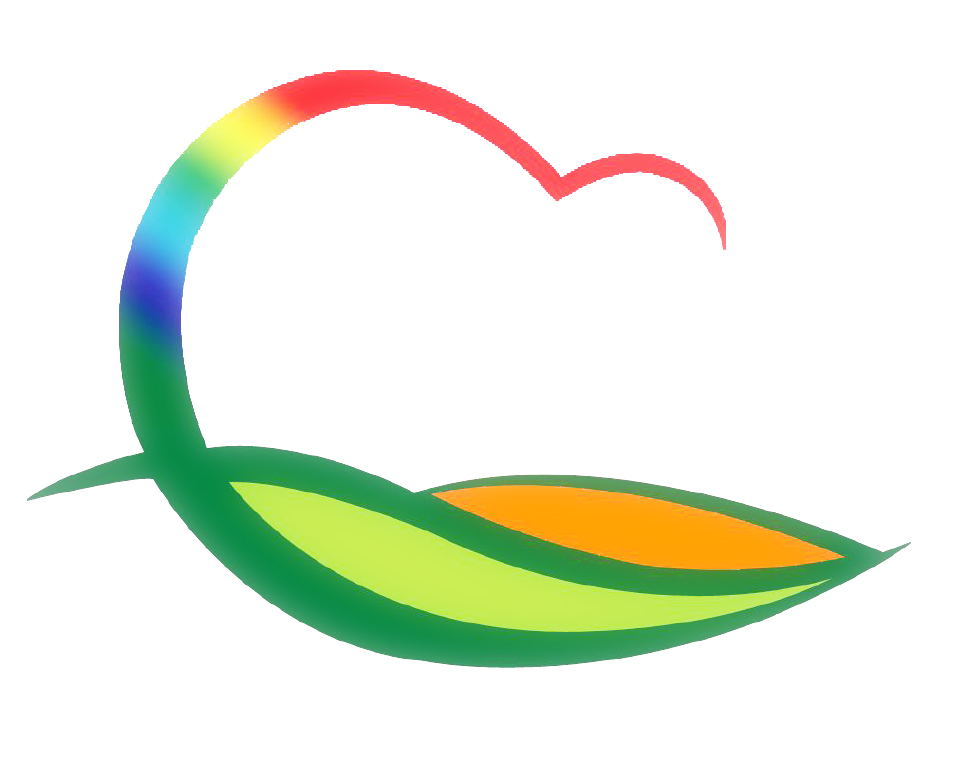 가족행복과
4-1. 4분기 아동학대대응 정보연계협의체 개최
12. 15.(수) 16:00 / 아동상담실 / 위원 7명
4-2. 학습도시 영동 감感동 배움 큰 축제
12. 13.(월) / 복합문화예술회관 / 99명 
선언문 낭독, 토크쇼, 체험프로그램 운영  등
  ※ 군수님 하실 일 : 인사말씀 및 선포식 세리머니
4-3. 영동군민장학금 기탁식
12. 13.(월) 10:40 / 군수님실 / 성우파일㈜ / 2,000만원
12. 14.(화) 10:40 / 군수님실 / 하지공업㈜ / 300만원
  ※ 군수님 하실 일 : 기념촬영
4-4. 충청북도 단계적 일상회복 방역강화에 따른 점검
12. 16.(목) / 연말모임 등 밀집 음식점 / 식품안전팀장외 3명